2018
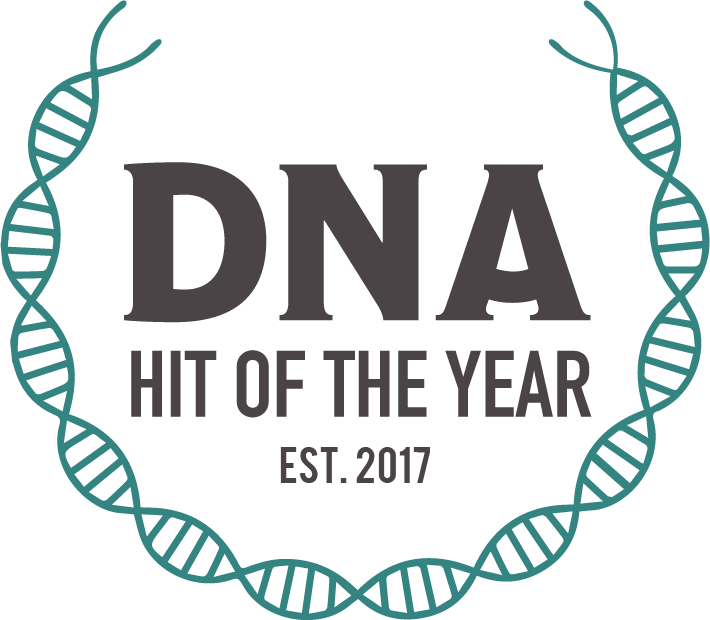 Presented by Tim Schellberg, President
Gordon Thomas Honeywell, Governmental Affairs
HIDS Conference  - Rome, Italy -  May 4, 2018
DNA Database Hit of the Year
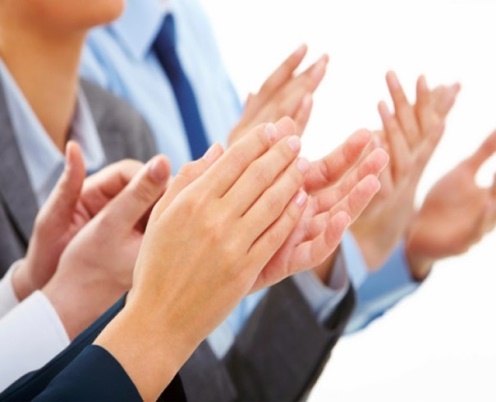 Recognition
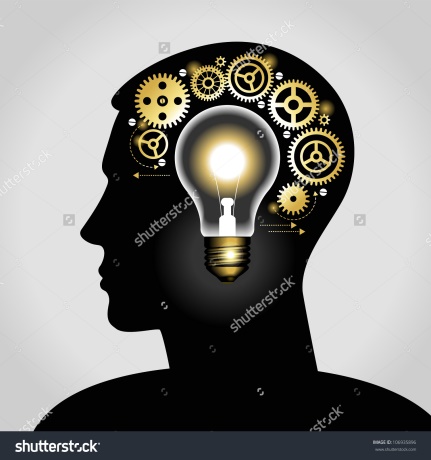 Awareness
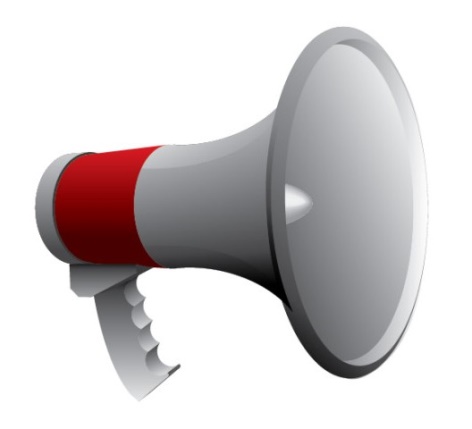 Promotion
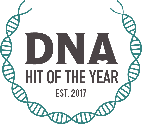 Awareness and Promotion of DNA Databases Create Progress
NEW database countries in 2017
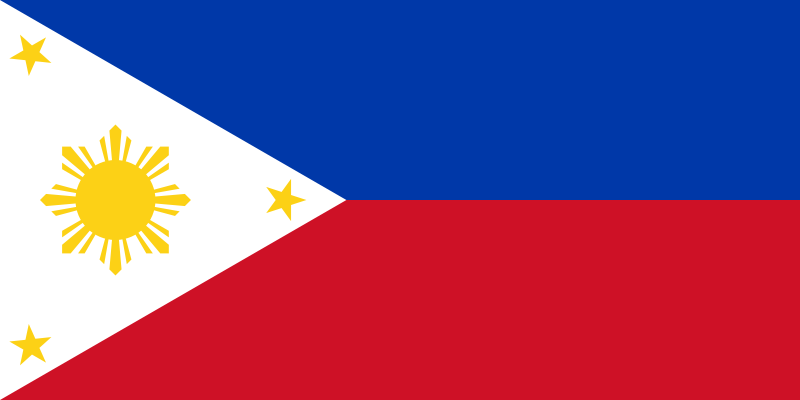 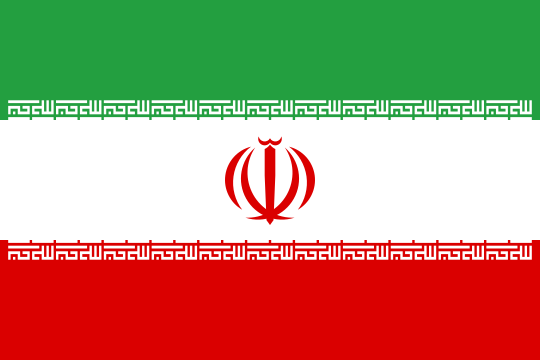 Philippines
Iran
ON the way in 2018
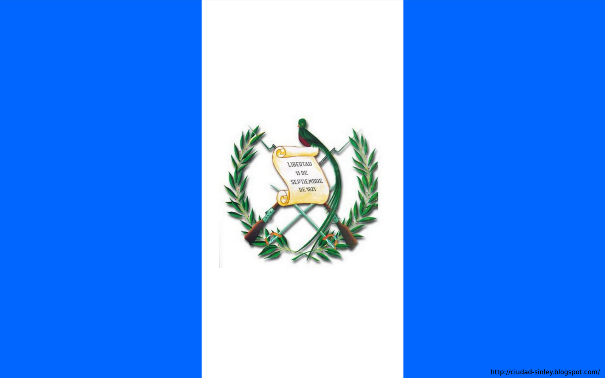 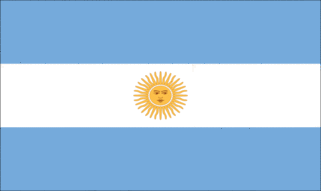 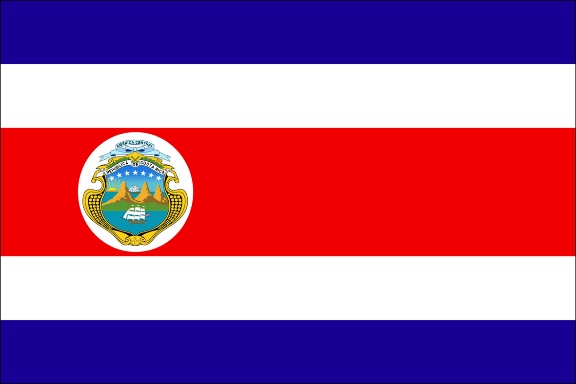 Costa Rica
Argentina
Guatemala
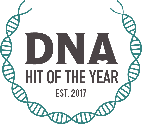 Selecting the Winning Case
Global Announcement
Criteria: 

Cold hit against a reference database; and

Hit or a conviction within the last 48  months
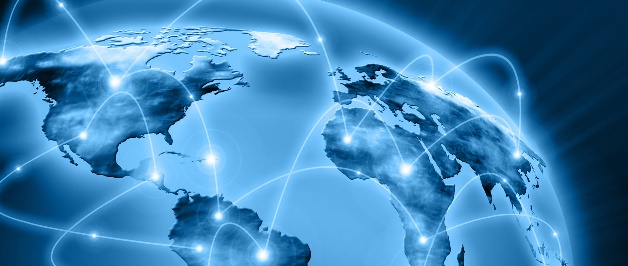 Sent to Forensic DNA and Police Communities
61 Cases from 14 Countries
Top 12 cases presented by GTH to 7 judges
6 Finalists selected, discussed and evaluated by judges
Only one vote separated the first and second place case
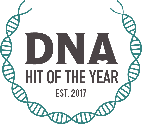 2018 Hit of the Year Judges
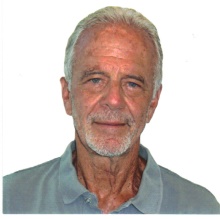 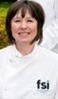 Rock Harmon (retired)
Senior Deputy District Attorney
Alameda County District Attorney’s Office
California, United States
Dr. Dyan Daly
DNA Database Team Manager
Forensic Science Ireland 
Dublin, Ireland
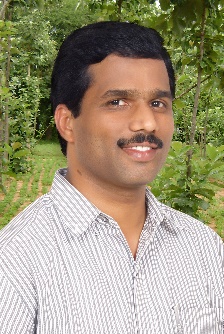 Dr. Madhusudan Reddy Nandineni
Staff Scientist and Group Leader, CODIS Administrator
Centre for DNA Fingerprinting and Diagnostics (CDFD)
Hyderabad, India
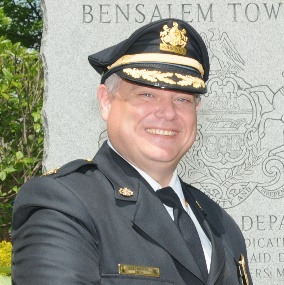 Frederick Harran
Director, Bensalem Township Police Department
Pennsylvania, United States
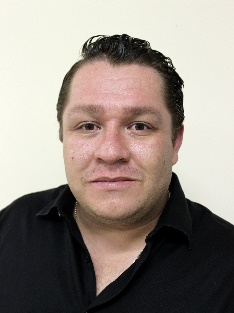 MSc. Estuardo Solares Reyes
Genetic Lab Manager
National Forensic Science Institute of Guatemala
Guatemala City, Guatemala
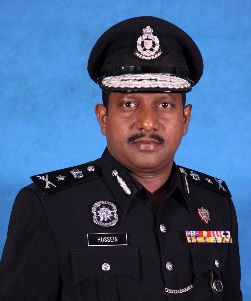 Datuk Hussein Omar Khan
Principal Assistant Director 
Criminal Investigation Department
Royal Malaysia Police
Kuala Lumpur, Malaysia
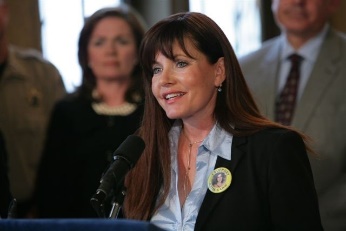 Jayann Sepich
Co-Founder
DNA Saves
New Mexico, United States
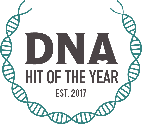 Guatemala - 1980’s “Death Squad Diary” Political Killing Cases 
Two Identifications in 2014 and 2016   
Death Squad Diary discovered in 1999. Details death of 183 pollical opponents 
Identifying victims become important to  validate Human Rights Court findings of government responsibility 
Project focus on 40,000 missing persons.  15,000 family members have contributed to database so far.
Case Submission Highlights Missing Person Cases and Programs are on the Rise 10 of 61 cases were hits to missing person databases
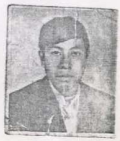 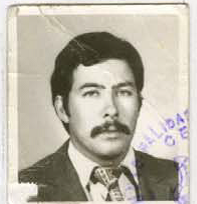 Syria – ISIS Killings 
Four decapitated bodies discovered December 2016  
Kinship analysis/databasing from many consanguineous villages led to returning bodies to families in April, 2017  
Four people had been  kidnapped from Christian village during ISIS raid
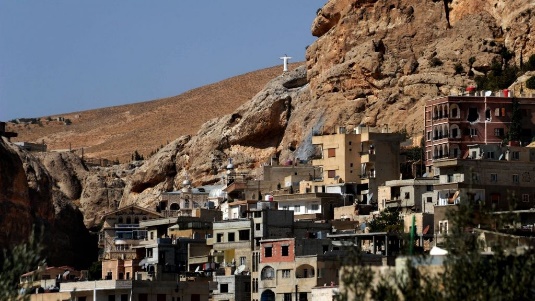 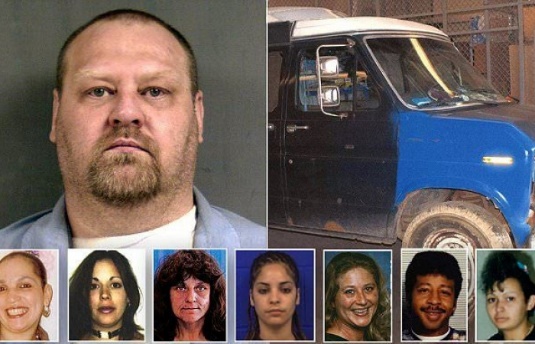 New Britain, Connecticut, USA 
Remains of  seven homicides victims found.   
Suspect believed to be the killer, but not charged for many years because no identification of bodies. 
Once identified, suspect convicted of all homicides
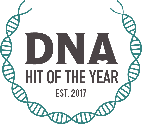 Case Submission Highlights:Countries with recently created or smaller  databases are experiencing the benefits of  a national database
2013 Murder 
of Protective Father 
Hit occurred November 2014 
Boyfriend jailed
Exonerated when other man placed into database for unrelated fraud conviction matched mystery DNA at crime scene
Suspect awaiting trail
Poland
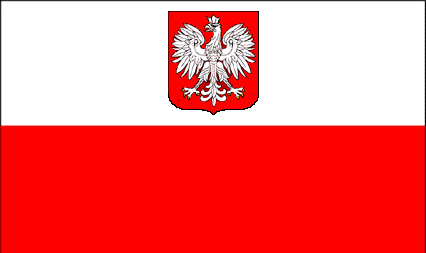 2015 Gang Robbery in  
Kuala Lumpur
Hit occurred November 2017
One of four gang members remained at large.   
Accomplices were not talking. 
But “who needs a rat when you have DNA”
Cigarette butt from gang hotel room identified fourth suspect
Suspect awaiting trial
Malaysia
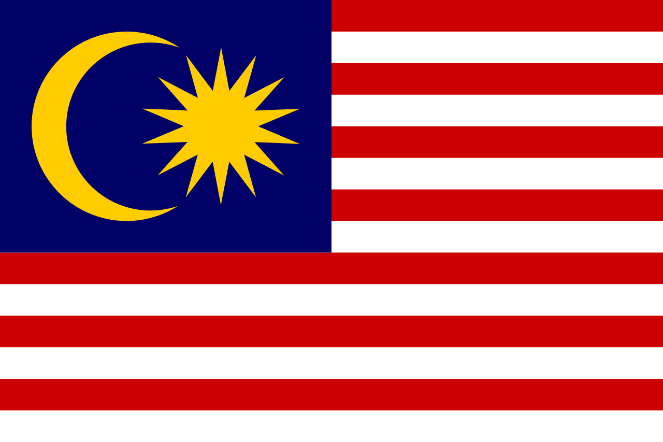 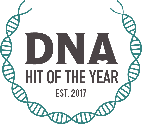 1994 Sexual Assault  - “Fake News” Story Proven Wrong 
New York City,  USA
Crime occurred April 1994 
Columnist claimed rape was a hoax.  Police and public also doubted her story  -  $12 million libel suit ensued.
Rape kit in 2000 tested as part of rape kit backlog program, but a mixture prevented a profile
Test of non-rape kit evidence  in 2017 produced a hit
Suspect already serving life sentence can’t face new charges due to statute of limitations.
Case Submission Highlights:Vindicated and Exonerated in  New York City A reminder of the power of DNA and its limitations
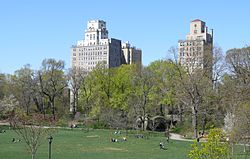 2015 Robbery of Donut Shop
New York City, USA  
Crime occurred 2015 
Full profile obtained from cash register touched by criminal 
DNA at crime scene produced a hit to someone in database for non-violent offense 
Surveillance video clearly  shows he didn’t commit the crime.  
Be aware of transfer possibility
Even with DNA, all evidence and explanations must be considered.
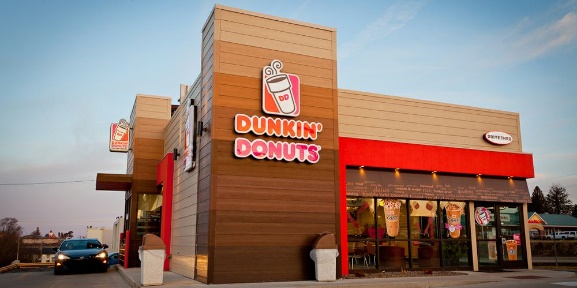 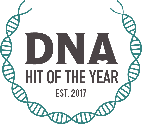 Case Submission Highlights:Complexity of mixture cases Rape kit backlogs
Murdered Mother of Three - 1978   
Palmdale, California, USA
Waiting for changes to mixture technology and FBI upload restrictions 
Hit occurred  April, 2014 
Convicted September, 2017
Investigation led to a second murder suspect and four additional homicides.
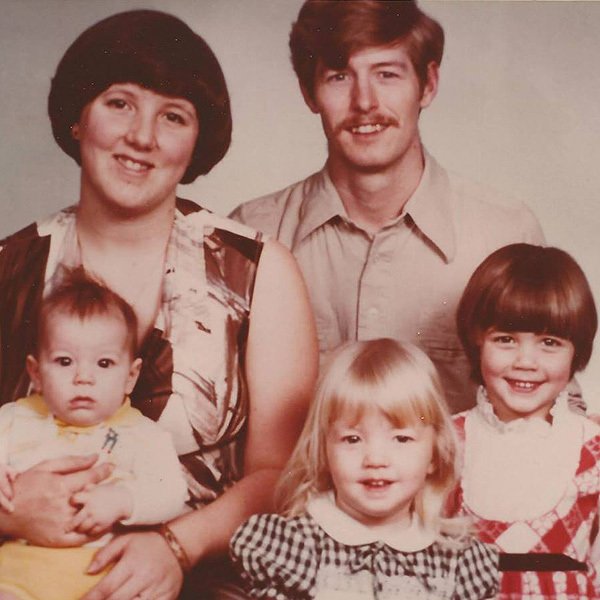 United State’s Rapid Backlog  reduction programs continue to produce hits 
Aggressive legislation to audit, test and track all rape kits
Detroit tested 10,000 backlogged cases and identified 811 serial offenders
Dallas, Texas – 2008 Case 
20,000 in Texas - 4,000  in Dallas alone 
Rape by drugging  
Cold hit December 2015
Convicted February 2018
Louisville, Kentucky – 2012 Case 
3090 kits found in audit
Offender, a prolific sex offender, was the fist  indicted  under program after  July, 2017 hit 
Suspect awaiting trail
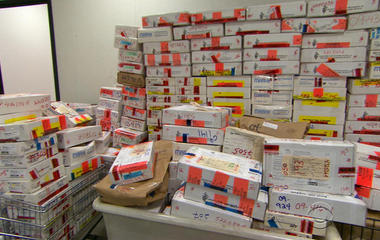 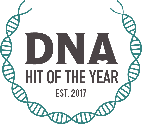 The Six Finalists
Massachusetts, 
USA
United Kingdom
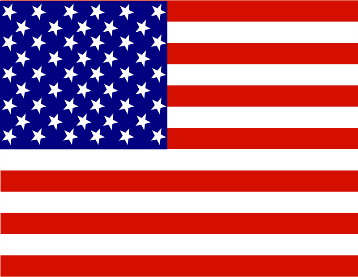 China
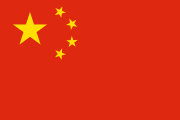 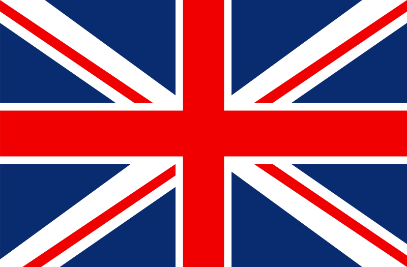 Colorado, USA
Arizona, USA
Montenegro
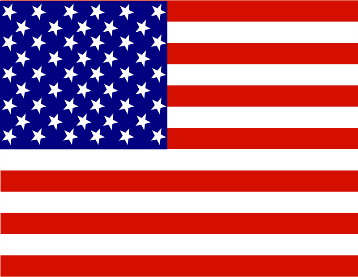 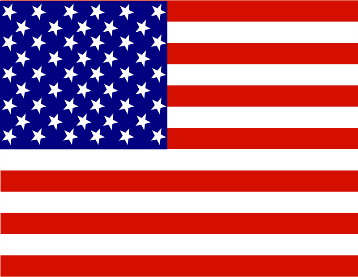 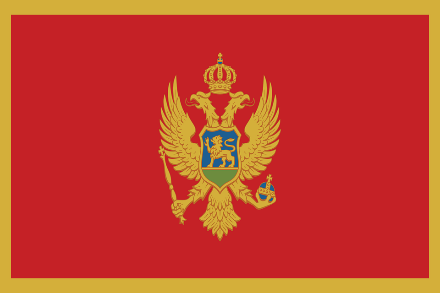 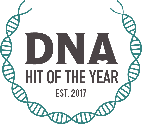 6th Place Case
1992 Sexual Assault and Murder of Lisa Ziegert Agawam, Massachusetts
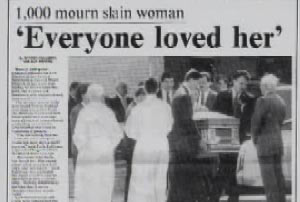 Since 1992 many DNA strategies were used with no results (CODIS, Interpol, mass screens, YSTR)
In 2016 a new detective with new ideas:  Phenotypic SNPs and DNA “Snapshot” to develop new leads
100 suspects eliminated based on Snap Shot 
170 new leads developed and  approached for mass screen
YSTR of relatives to eliminate those that did not volunteer
Primary suspect fled, but left a note confessing to crime.  DNA from toothbrush matched DNA from crime scene
Suspect awaiting court action
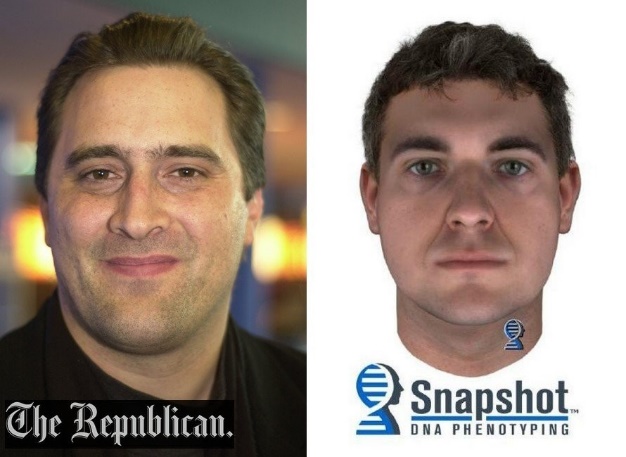 5th Place Case
Sexual Assault and Murder of Angela Brosso (1992) and Melanie Bernas (1993) Phoenix, Arizona  Hits in 2015
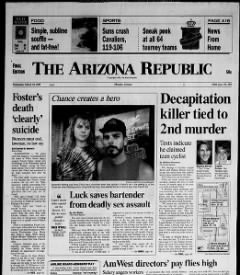 Both victim’s bodies mutilated (one decapitated). DNA found at both crime scenes, but case goes cold for over 20 years
In 2014, Phoenix Police officers attended a forensic DNA conference and learned about YSTR technology.
This knowledge led anonymously submitting crime scene YSTR markers to public domain relative searching web site.
YSTRs matched the Miller family
5 Millers were part of the 2000 list of suspects.  
One Miller matched the FBI’s psychological profile.   His DNA was clandestinely obtained and matched the crime scene DNA from both cases
Suspect is currently awaiting trial
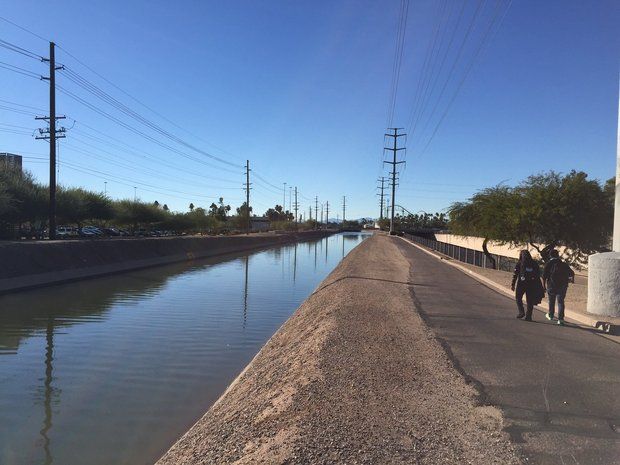 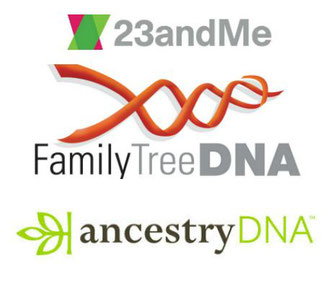 Bold
Creative
Controversial
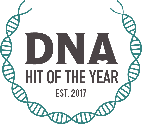 4th Place Case
2015 and 2016 assassinations  of crime family members  Budva, MontenegroHits occurred 2016 and 2017
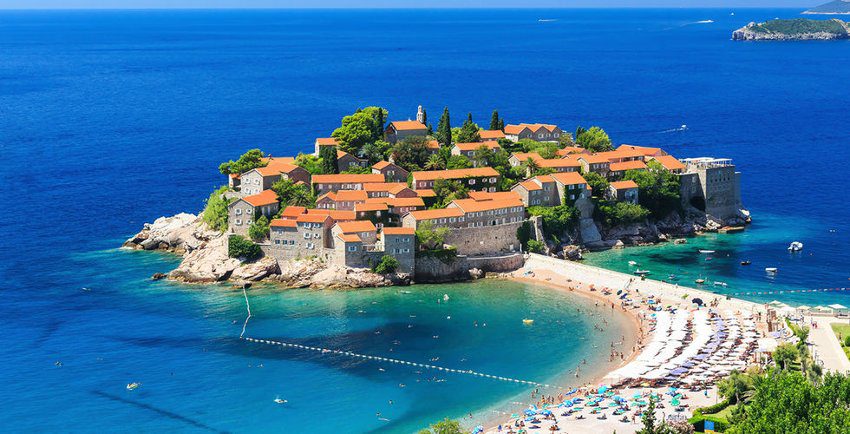 October, 2015  -  Hit man sneaks through  Montenegrin border to kill crime boss while dinning at his restaurant in  the Old Town of Budva.  High powered sniper rile used.

Firearm trajectory techniques used to pinpoint where to swab wall from building across the street.
Interpol “Gateway” hit to Bosnian in the Austrian offender database  arrested for drug crimes.

October, 2016 – Cousin  of first victim also assassinated.   DNA from banknotes used to buy get away car matched to offender in the Montenegrin database.

Both  suspects are in custody and awaiting court action
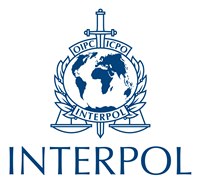 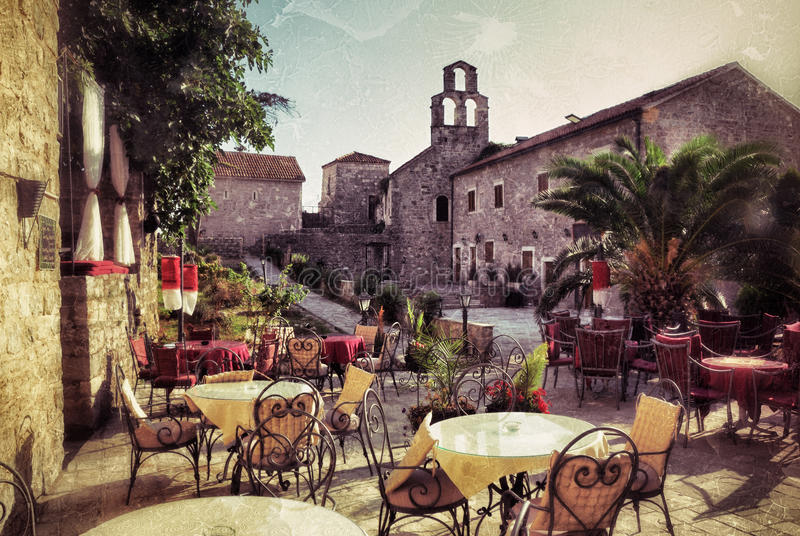 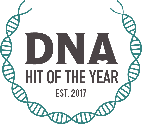 3rd Place Case
1995 murder of 4 people during hotel robbery by two menHuzhou, China - Hits in 2017
22 years after murder, case reopened as part of cold case review campaign in Zhejiang Provence.
The Evidence: 10 DNA profiles from 26 cigarette butts
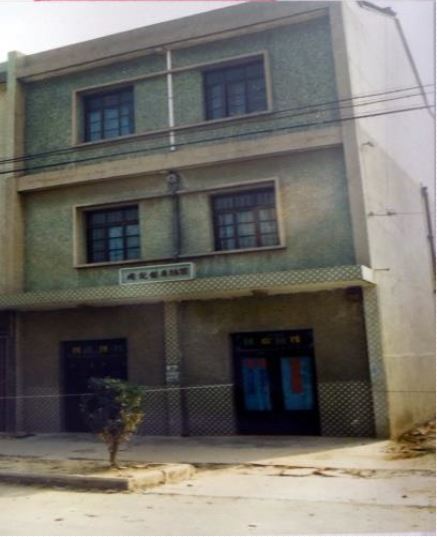 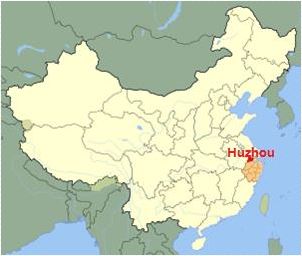 The process of reducing the 10 profiles down to the profiles of the suspects
3 victims, 1 previous guest, 2 database hit exclusions
Familial search of remaining profile  against China’s 50 million offender database. One profile produced a candidate list of 19,000  with 925 coming from Anhui Province
China’s YSTR program applied to Anhui Province -  identifies Liu family by obtaining YSTRs in over 2000 villages
Lui family had 200 members and 6 branches. Mass screen of family  conducted, which led to the arrest of  Liu Yongbiao  in August, 2017
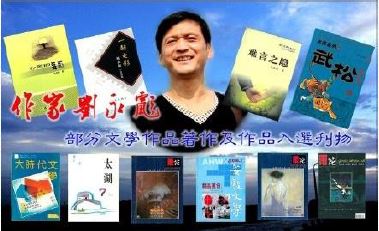 Liu named second suspect. Both have confessed and are awaiting further court action
Liu Yongbiao is a famous author in China and has written fictional stories about criminals that get away with murder
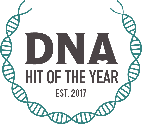 TOP TWO FINALISTS
Colorado, USA
United Kingdom
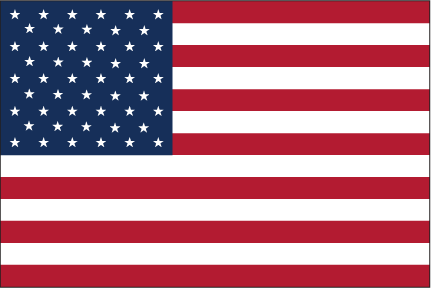 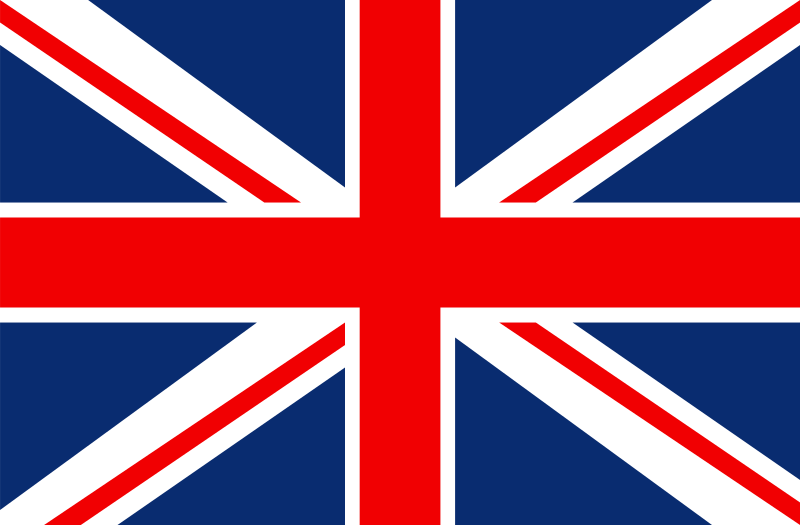 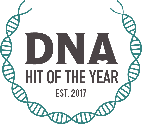 2018 DNA Hit of the Year
UNITED KINGDOM
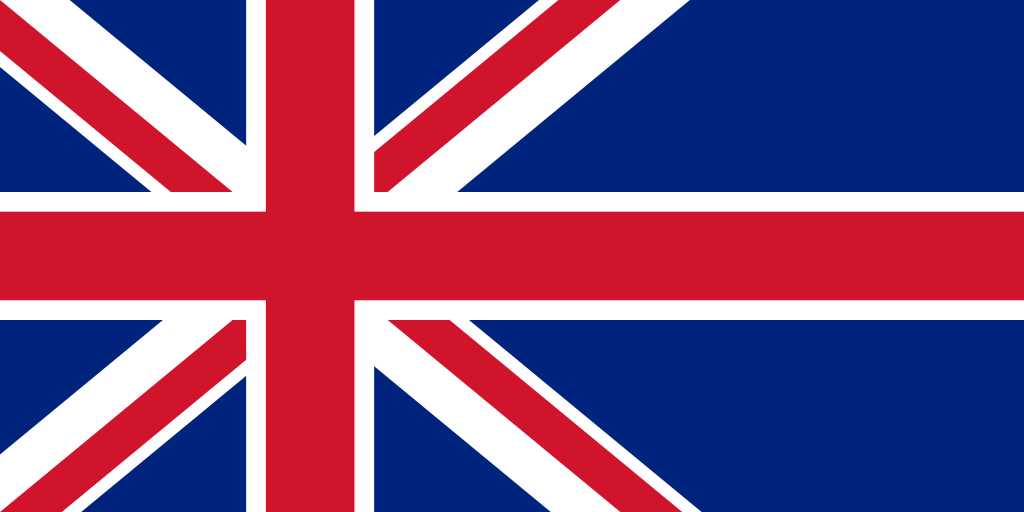 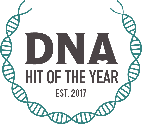 2nd Place Case
2017 Sexual Assault and Murder of  Heather Hoffman   Fort Collins, Colorado   Hit occurred June, 2017
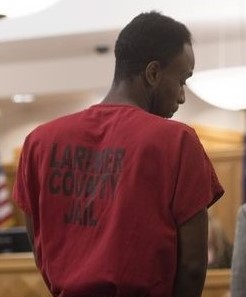 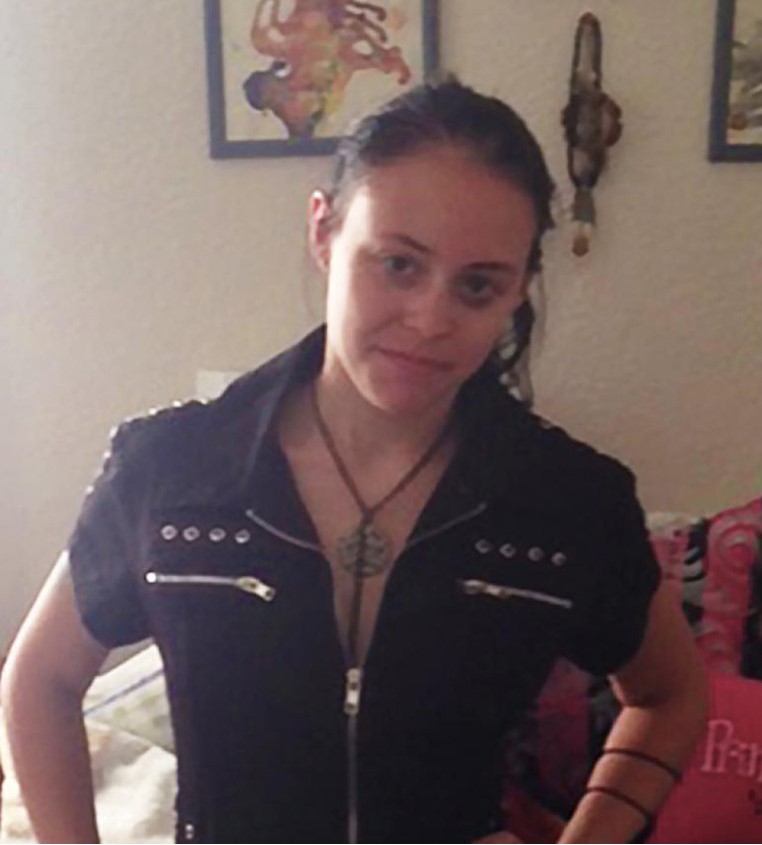 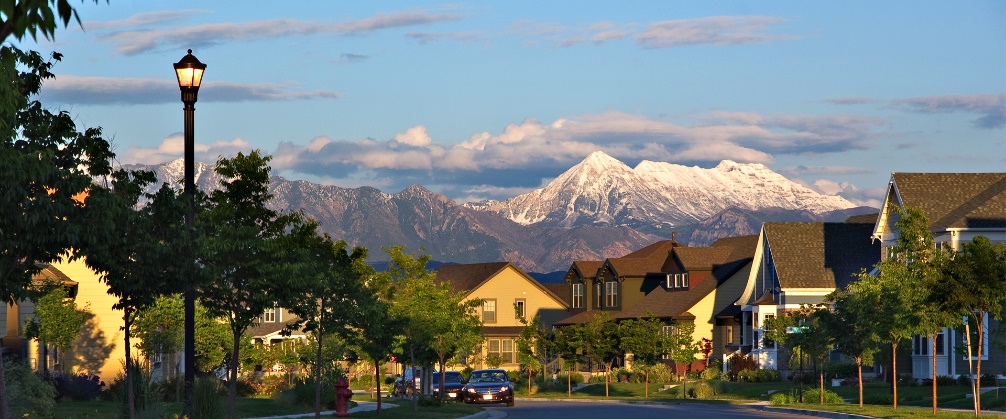 Institutional Precision
Confidence
Speed
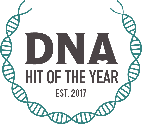 2nd Place Case
S P E E D
“This is the way DNA databases are supposed to work” -  Jayann Sepich, Co-Founder, DNA Saves and 2018 DNA Hit of the Year Judge
The State of Colorado is well known in the United States as having one of the best DNA programs in the country.
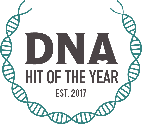 HIT OF THE YEAR
1984 Sexual Assault and Murder of Melanie Road Bath, United Kingdom
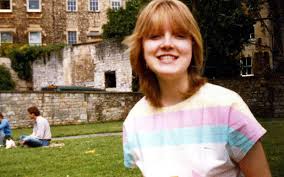 Bath, United Kingdom
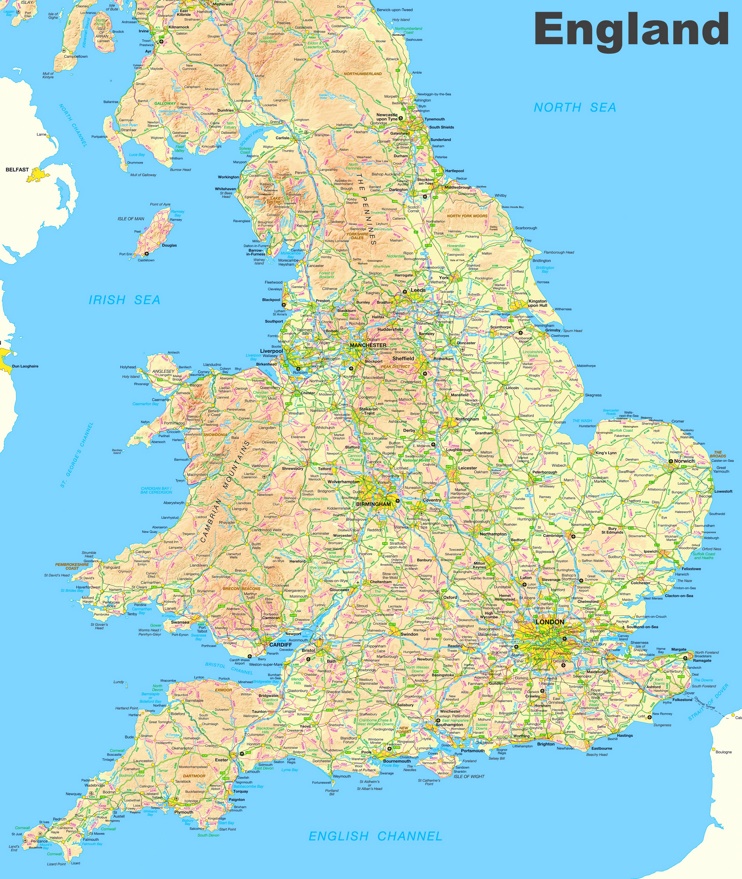 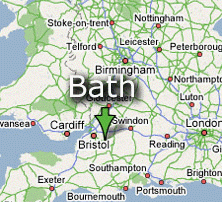 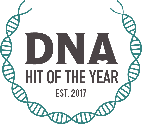 Bath, United Kingdom
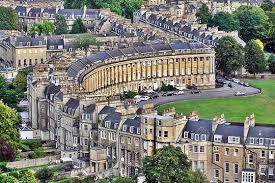 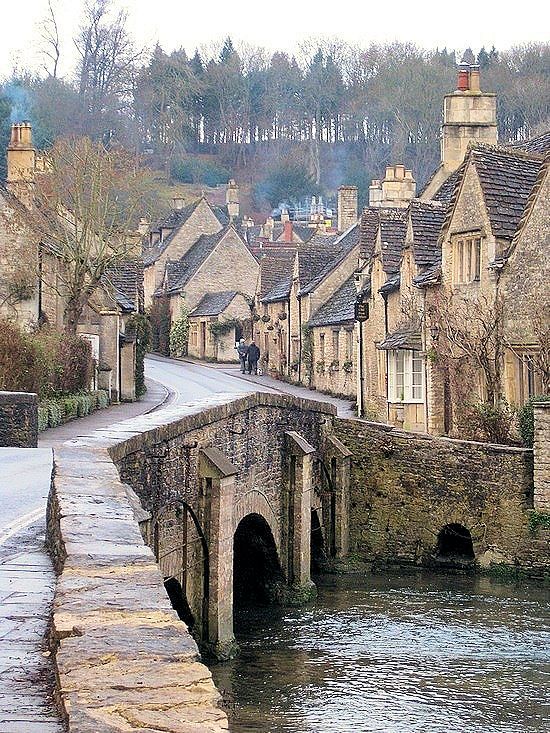 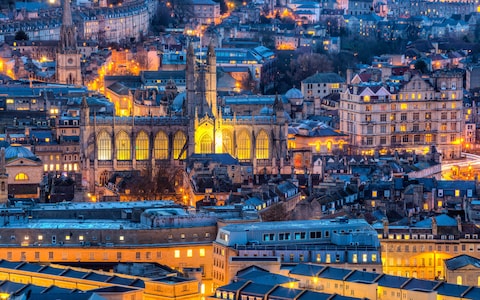 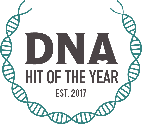 Melanie was Sexual Assaulted and Murdered on 
9  June, 1984
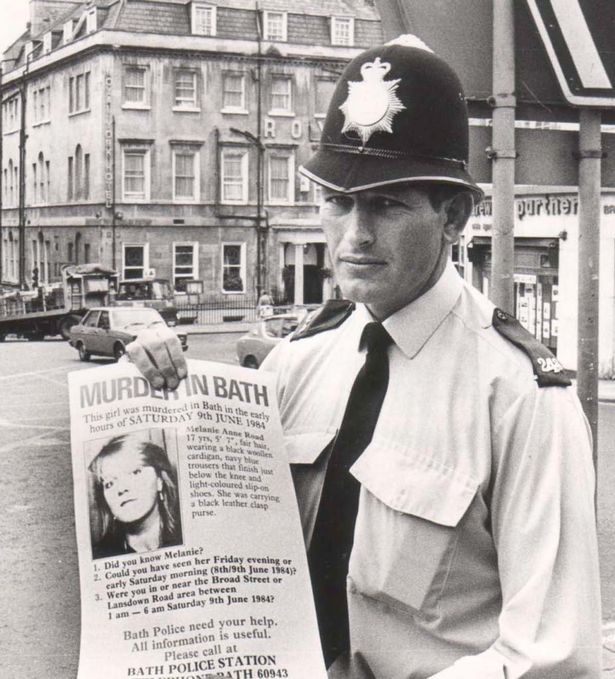 Attacked while walking home at night 

Only 200 meters from house

Sexual Assaulted 

Fought for her life – caused significant amount of offenders blood to be collected

Brutally murdered - Stabbed 26 times
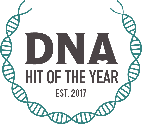 The Evidence at the Crime Scene
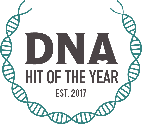 Committed Police with a Never Give up Attitude 
One of UK’s Most  Aggressive Criminal Investigations Ever (1984-2016)
25,744 
documents linked to the case
3,000 
 Crime scene exhibits
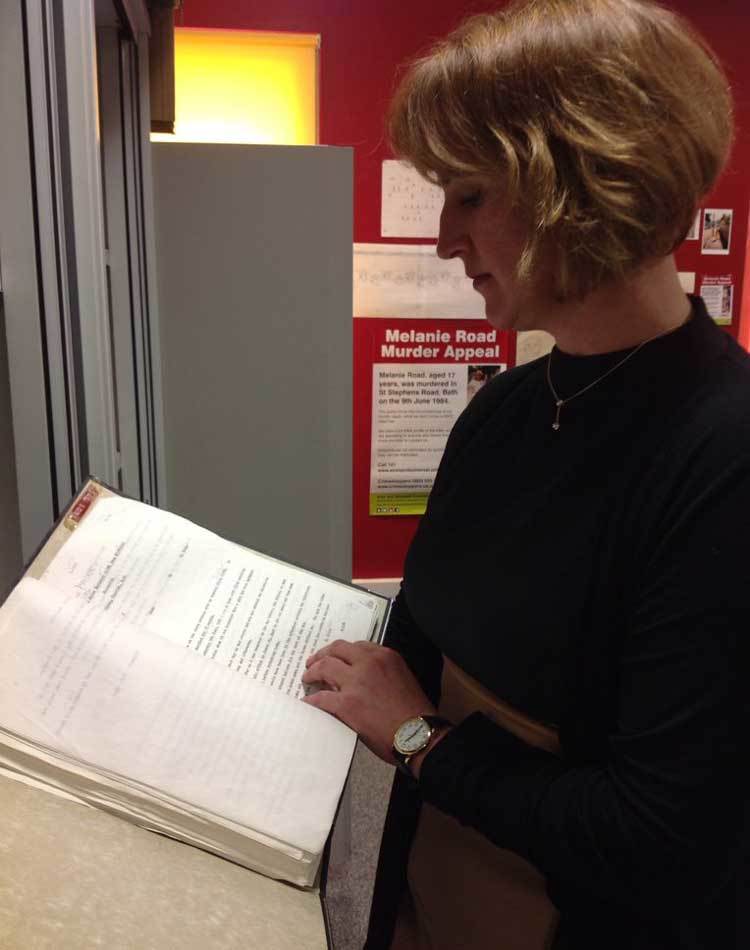 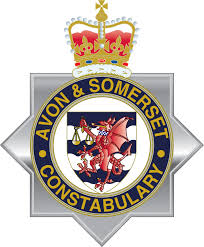 1,080 
voluntary swabs given
Lead case detective Julie Mackay, 
2009-2016
2,555 
people who were forensically eliminated
95 
arrests made in the case
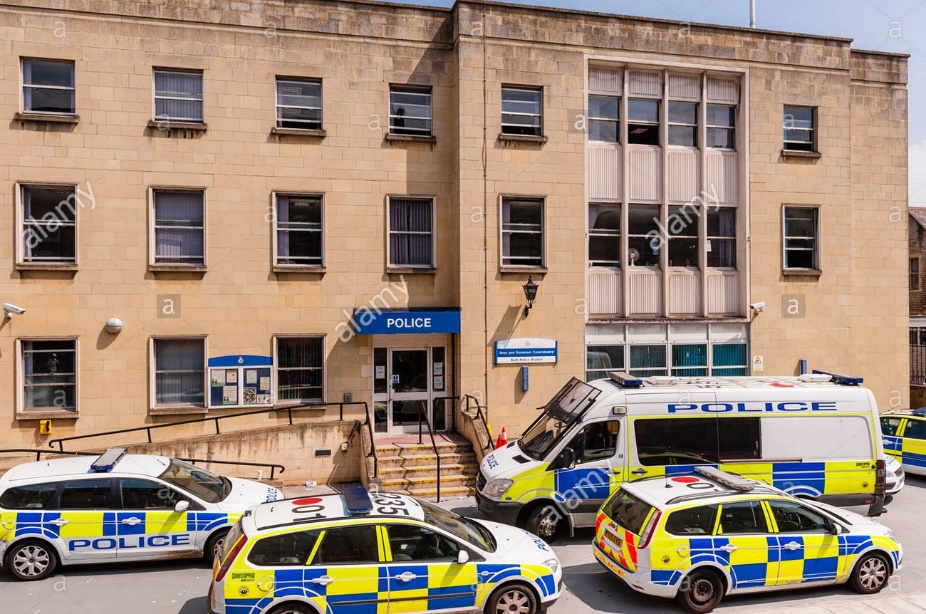 1,410 
calls from members of the public
7,723 investigative actions or inquiries
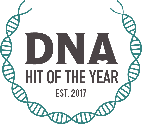 The DNA Story behind the Melanie Road Case
2013
1995
2011
Second familial search approved.  Geographic analytics utilized. Candidate list reduced, but still no usable results.
Creation of UK DNA Database.  Crime scene DNA profiled and uploaded – 
No Hits
Becomes one of the UK’s first cases to go through familial searching process – 
No usable results
Continuous Mass Screenings and elimination sample testing – 
1,080 samples collected and profiled
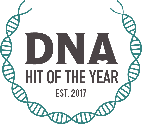 The DNA Story behind the Melanie Road Case
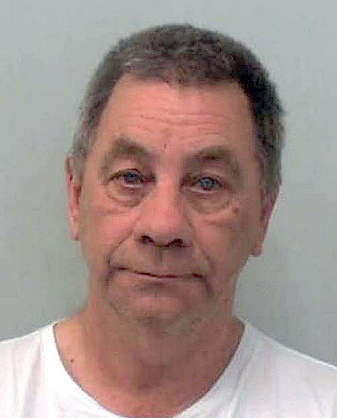 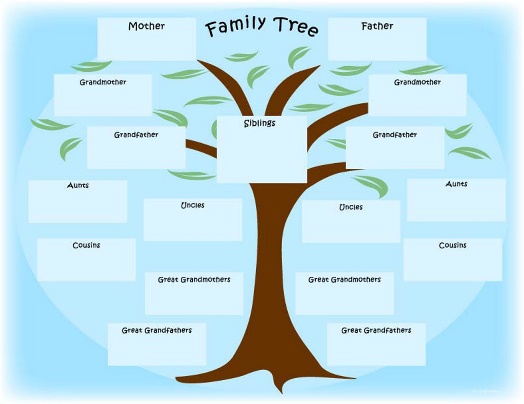 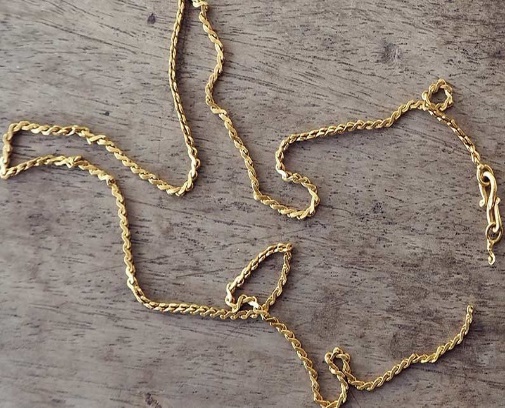 March 2015
June 2015
2014
Daughter of offender gets Criminal “infraction” for breaking a necklace during a domestic dispute – Under UK’s aggressive DNA testing law, she is added to the database.
Police approach offender to provide a DNA sample. It’s a perfect match to crime scene DNA. Christopher Hampton is arrested.
Third familiar search approved.  Using geographic analytics, only 200 candidates and daughter is first on the list.
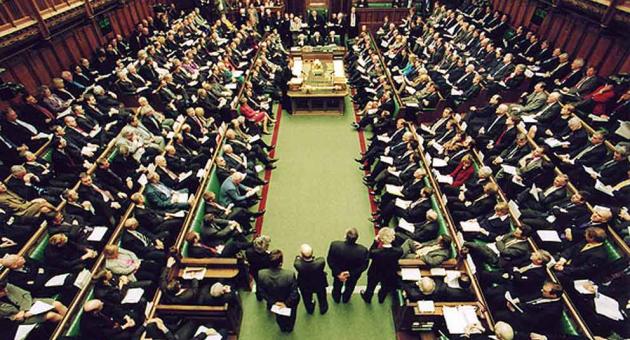 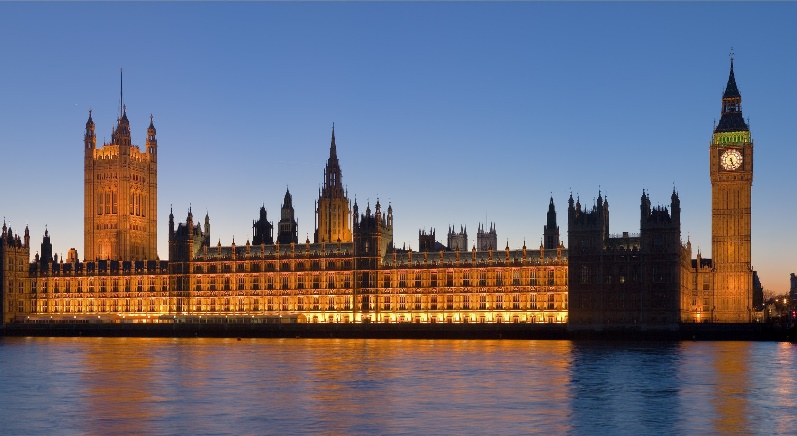 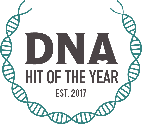 The DNA Story behind the Melanie Road Case
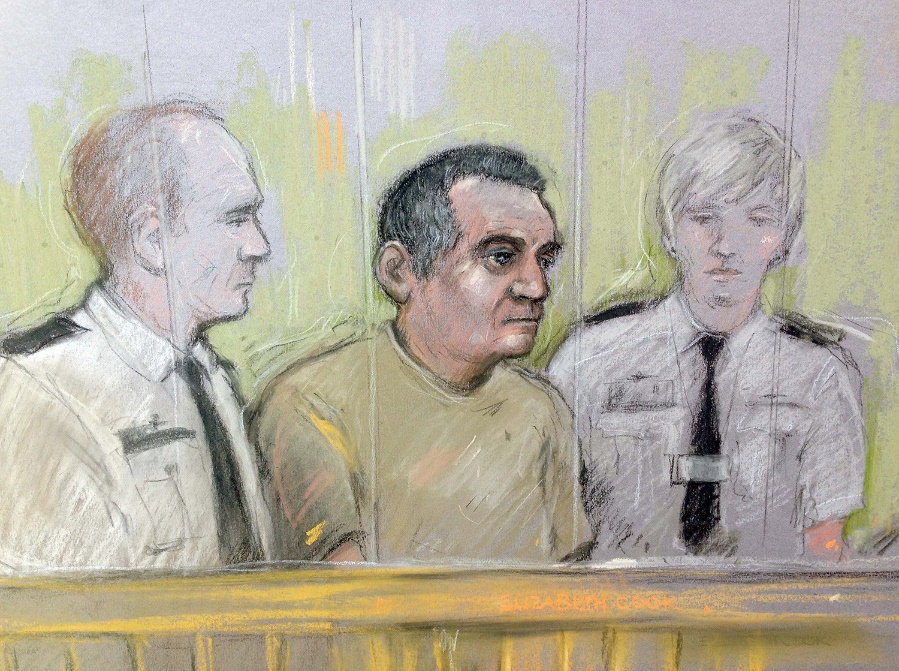 May 2016
Christopher Hampton pleads guilty and will spend rest of his life in prison
Acknowledgements
Avon & Somerset, United Kingdom Constabulary

Detective Julie MacKay 

Detective Gary Mason 

Cellmark Forensics 

Forensic Scientist Mike Wheelhouse, Cellmark Forensics
DNA Hit of the Year Judges
Frederick Harran
Director, Bensalem Township Police Department
Pennsylvania, United States

MSc. Estuardo Solares Reyes
Genetic Lab Manager
National Forensic Science Institute of Guatemala
Guatemala City, Guatemala

Datuk Hussein Omar Khan
Principal Assistant Director 
Criminal Investigation Department
Royal Malaysia Police
Kuala Lumpur, Malaysia

Jayann Sepich
Co-Founder
DNA Saves
New Mexico, United States
Kyle Schroeder
Gordon Thomas Honeywell Governmental Affairs

Hanna Jones 
Gordon Thomas Honeywell Governmental Affairs

Thermo Fisher Scientific
Rock Harmon (retired)
Senior Deputy District Attorney
Alameda County District Attorney’s Office
California, United States

Dr. Dyan Daly
DNA Database Team Manager
Forensic Science Ireland 
Ireland

Dr. Madhusudan Reddy Nandineni
Staff Scientist and Group Leader, CODIS Administrator
Centre for DNA Fingerprinting and Diagnostics (CDFD)
Hyderabad, India
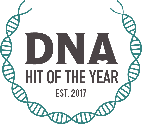